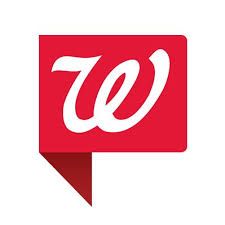 Walgreens/ Duane Reade 
Metro Store List for ROTO 10/4 Program (241)
Stores listed fall under the NY ROTO AD for Metro.
Cregin (61) 
Hourihan (20)
Kiely (15)
Munson (52)
Quinones (9)
Romero (26)
Yonick (58)
Total (241)